Nuclear Temperature
Wolfgang Bauer
Michigan State University
Atomic Nucleus: Ultimate Many-Body Sandbox
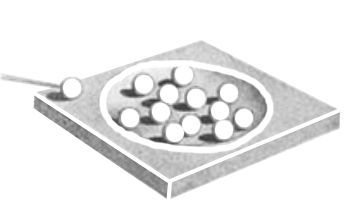 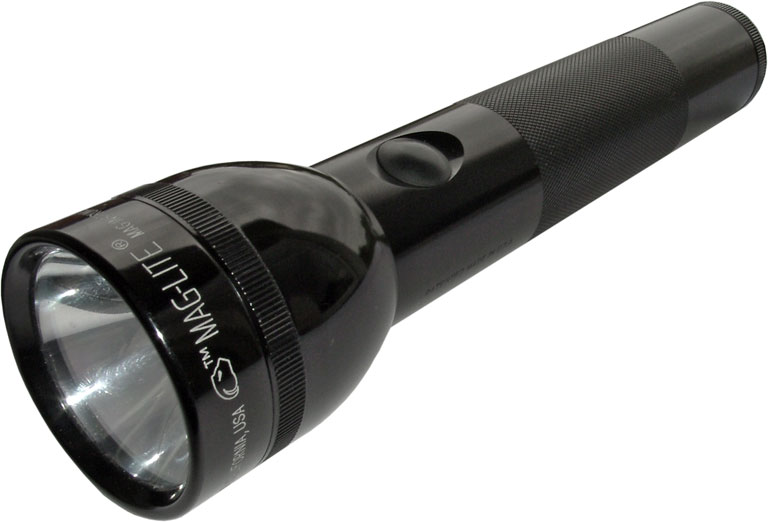 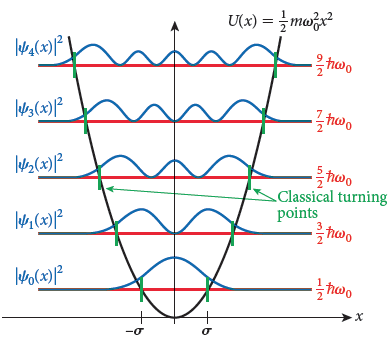 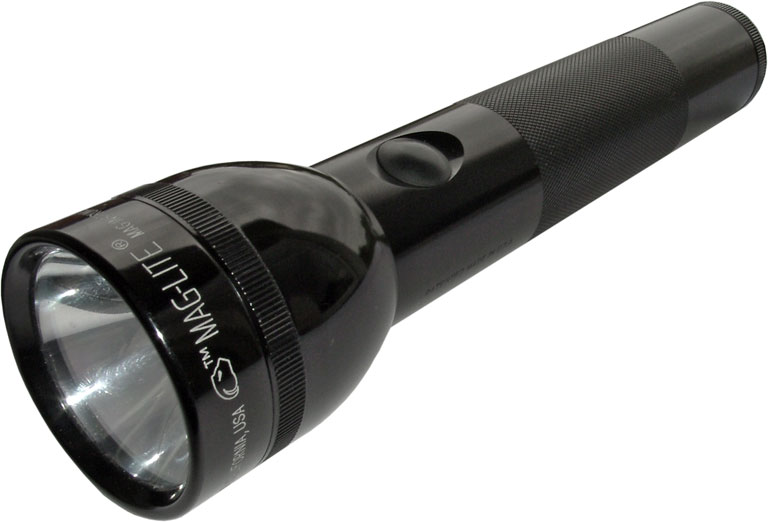 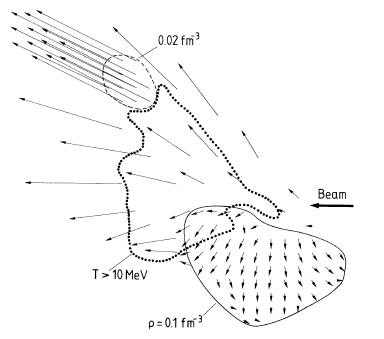 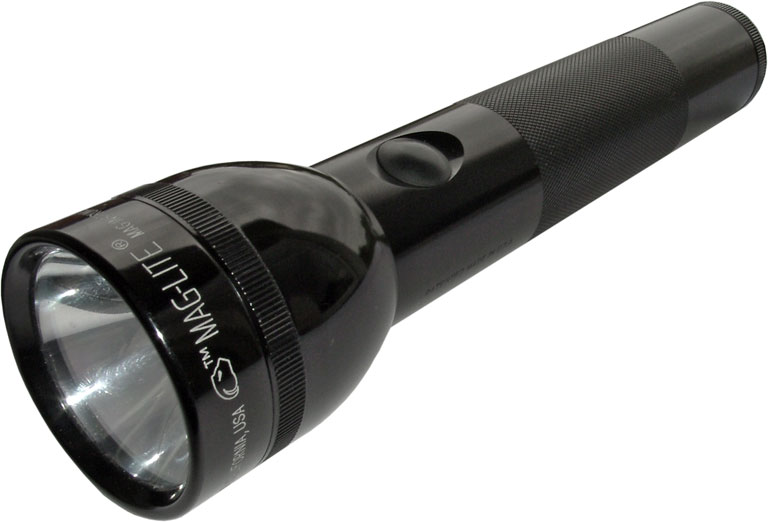 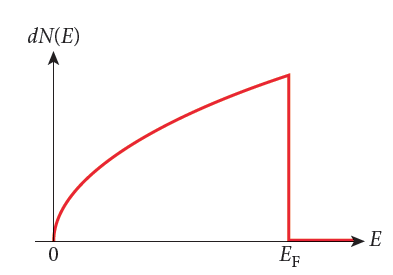 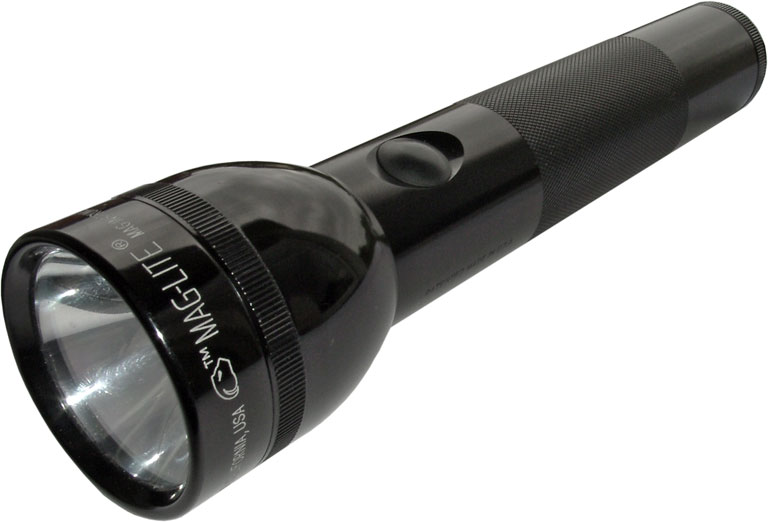 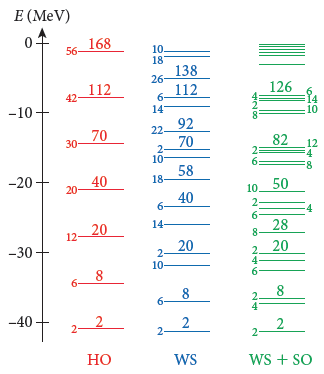 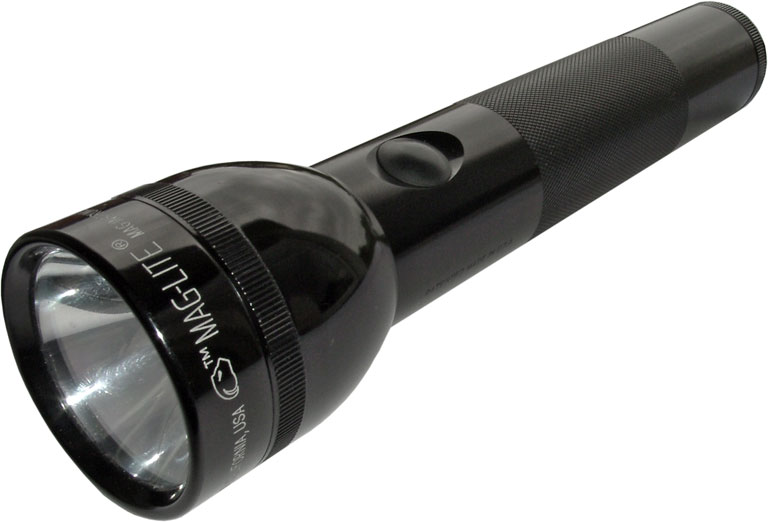 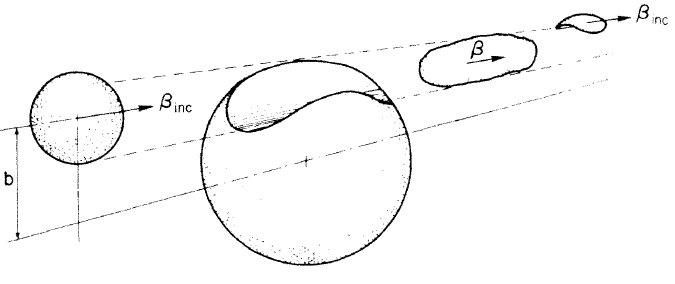 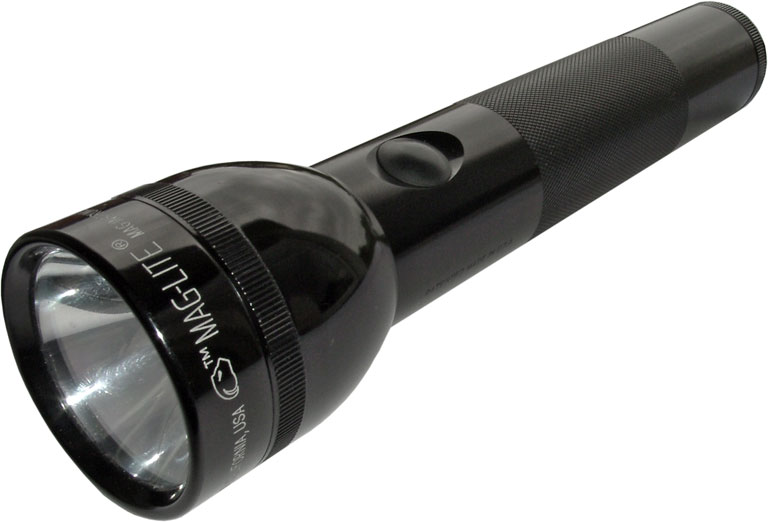 ?
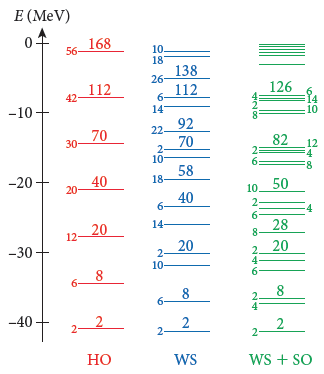 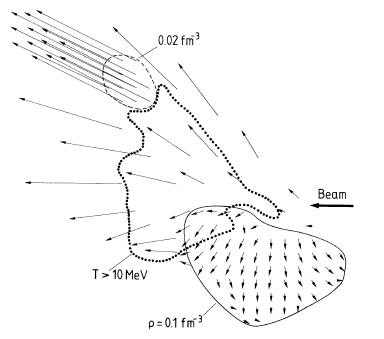 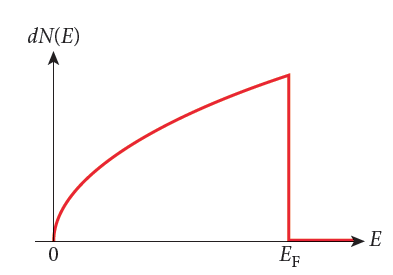 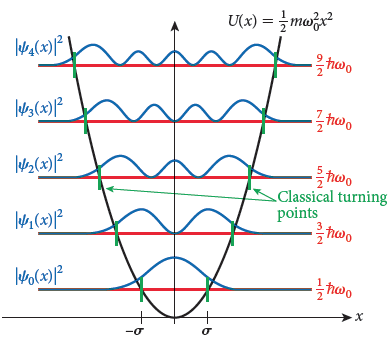 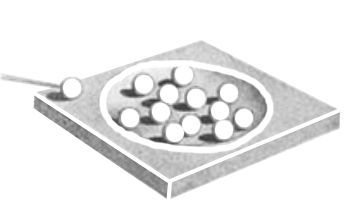 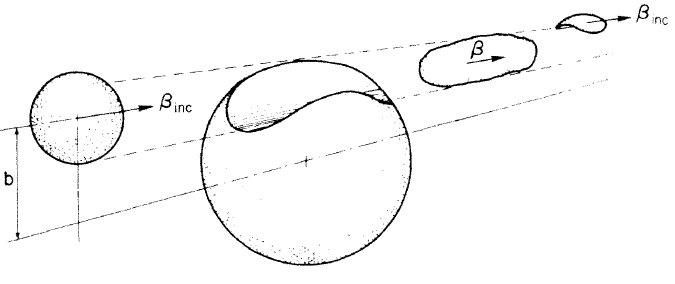 Joe Natowicz @ Google Scholar
“Quark–gluon plasma and color glass condensate at RHIC? The perspective from the BRAHMS experiment”, I. Arsene et al., NPA 757, 1 (2005)  (1533 citations)
“Transverse-Momentum Spectra …”, I. Arsene et al. (BRAHMS), PRL 91, 072305 (2003) (365 citations)
“Evolution of the Nuclear Modification Factors …”, I. Arsene et al. (BRAHMS), PRL 93, 242303 (2004)  (298 citations)
“Nuclear Stopping in Au+Au ...”, I. G. Bearden et al. (BRAHMS), PRL 93, 102301 (2003)  (286 citations)
“Caloric curves and critical behavior in nuclei”, J.B. Natowitz et al., PRC 65, 034618 (2002)  (254 citations)
…
“Temperatures and excitation energies of hot nuclei in the reaction of 32S+Ag and 16O+Ag at 30 MeV/nucleon”, R. Wada et al., PRC 39, 497 (1989)  (181 citations)
…
August 16, 2013
W. Bauer
10
Projectile Fragmentation
Experimental observation:universal momentum distribution for fragments(pion mass???)
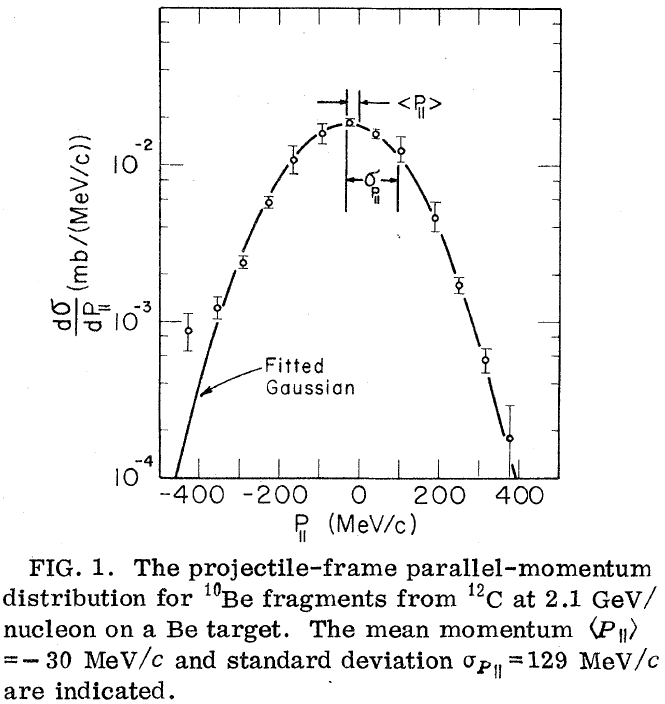 H.H. Heckman et al., LBL report 2052 (1973)
D.E. Greiner et al., PRL 35, 152 (1975)
August 16, 2013
W. Bauer
11
Momentum Conservation
Insight of Feshbach & Huang: 
Use cold Fermi Gas model with constraint of 0 total momentum
Removal of nucleons gives net momentum to remaining nucleons in fragment due to momentum conservationwith                      from Fermi Gas ansatz.
H. Feshbach and K. Huang, PLB 47, 300 (1973)
August 16, 2013
W. Bauer
12
Goldhaber Model
Similar to Feshbach and Huang, but with proper recoil correction
Explicit dependence on fragment mass number K:(no more reference to pion mass …)
A.S. Goldhaber, PLB 53, 306 (1974)
August 16, 2013
W. Bauer
13
Meanwhile … also at LBL …
August 16, 2013
W. Bauer
14
Fireball Model for Proton Spectra
Assume thermalization in overlap region and apply Hagedorn thermodynamics
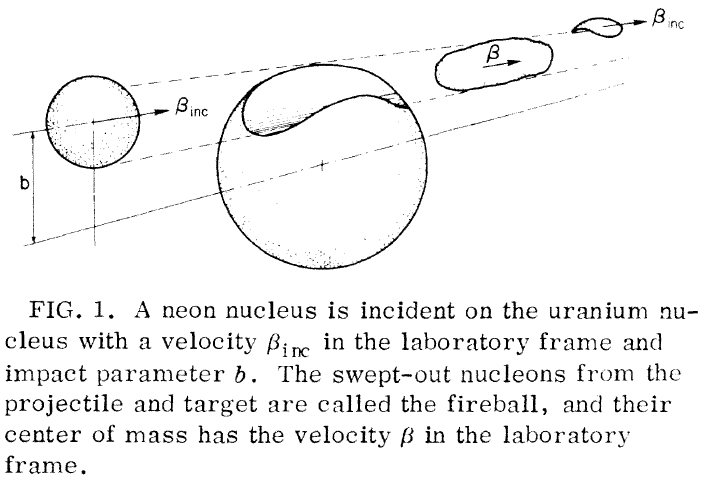 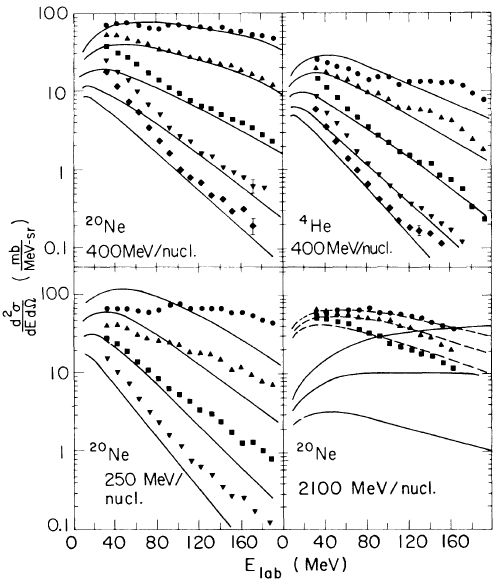 “The surprising success of the simple model for proton inclusive spectra indicates the importance of the use of thermodynamic concepts in relativistic heavy-ion reactions.”
G.D. Westfall et al., PRL 37, 1202 (1976)
August 16, 2013
W. Bauer
15
Proton spectra from central heavy ion collisions consistent with thermal picture
Fragment spectra also look thermal, but can be explained by cold fragmentation
Let’s combine both!
August 16, 2013
W. Bauer
16
Single Particle Momentum Distribution
Sample nucleon from distribution
True Fermi Gas at temperature
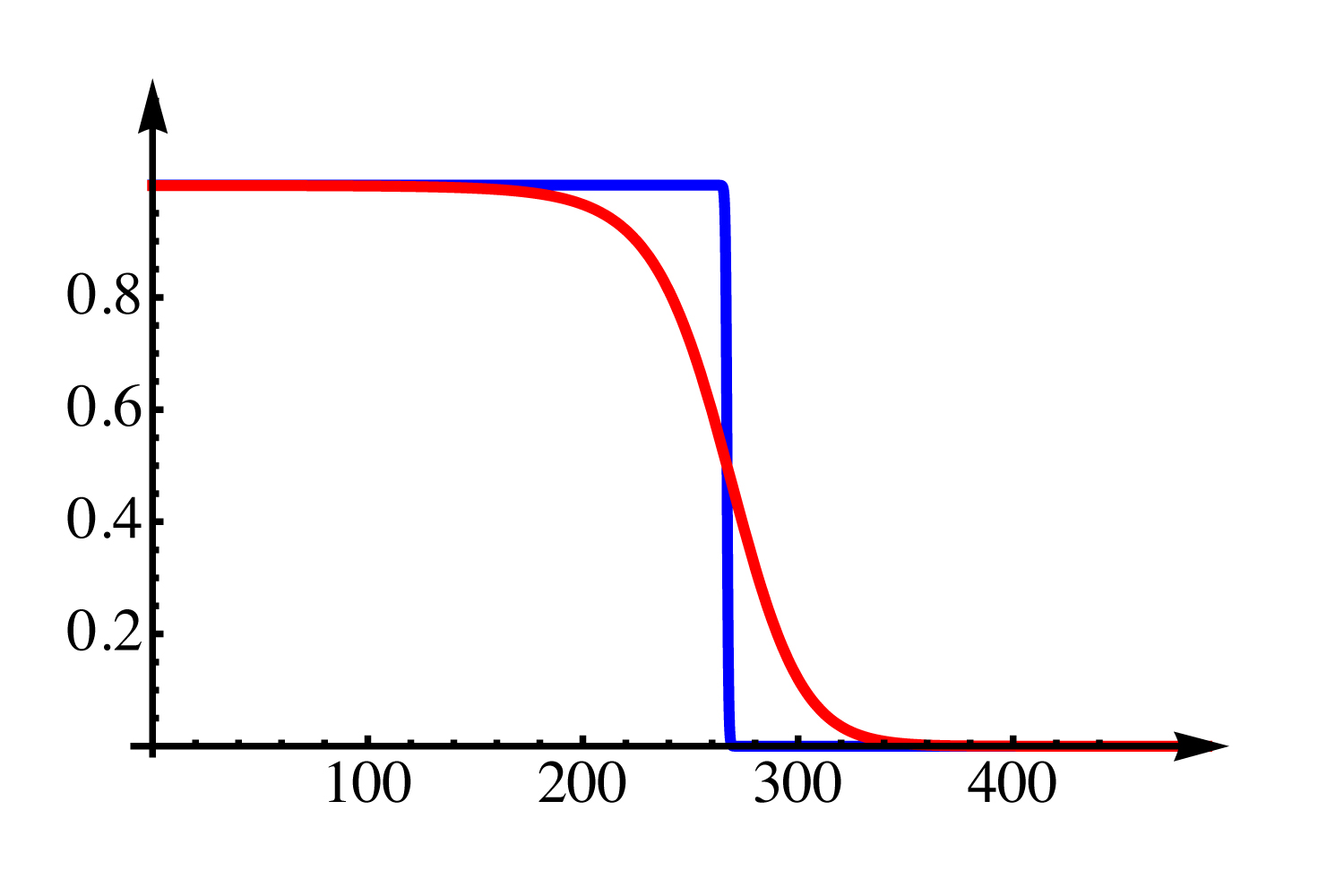 August 16, 2013
W. Bauer
17
Fragment Momentum Distribution
Af nucleons (in spatial proximity) trapped in a fragment
No correlations!
Fragment momentum is the sum of nucleon momenta inside of it
Constraint:
August 16, 2013
W. Bauer
18
Fragment Momentum Distribution
Single particle distribution has 0 mean and fixed variance
Pearson problem
Random walk in momentum space
Gauss’ central limit theorem (for large number of steps, Af)


Energy distributionwith
August 16, 2013
W. Bauer
19
How Close to Central Limit?
Monte Carlo study
5 M random events each
Dependence on fragment mass Af = number of steps in Pearson random walk
Result:  even for Af ~ 3 thermal distribution emerges
Quantum physics helps!
Large variance even at very low T due to Pauli Principle
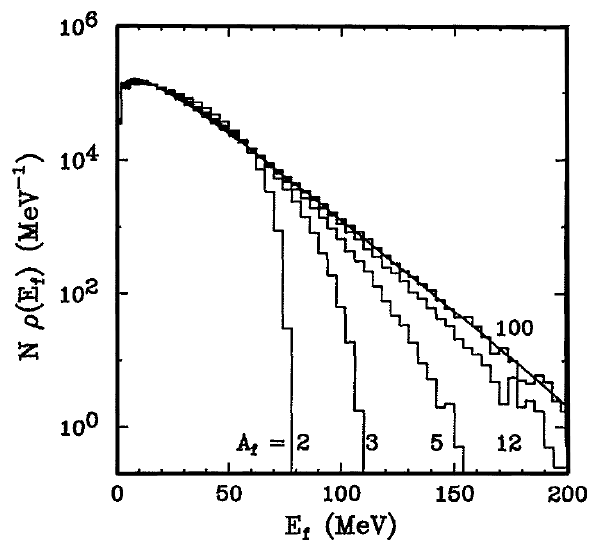 Central Limit
August 16, 2013
W. Bauer
20
Calculating Tf
August 16, 2013
W. Bauer
21
Fragment vs. Intrinsic Temperature
Main result:Fragment temperature is NOT equal intrinsic temperature, but intrinsic temperature can be deduced from fragment temperature
Blue approximation line:Sommerfeld expansion
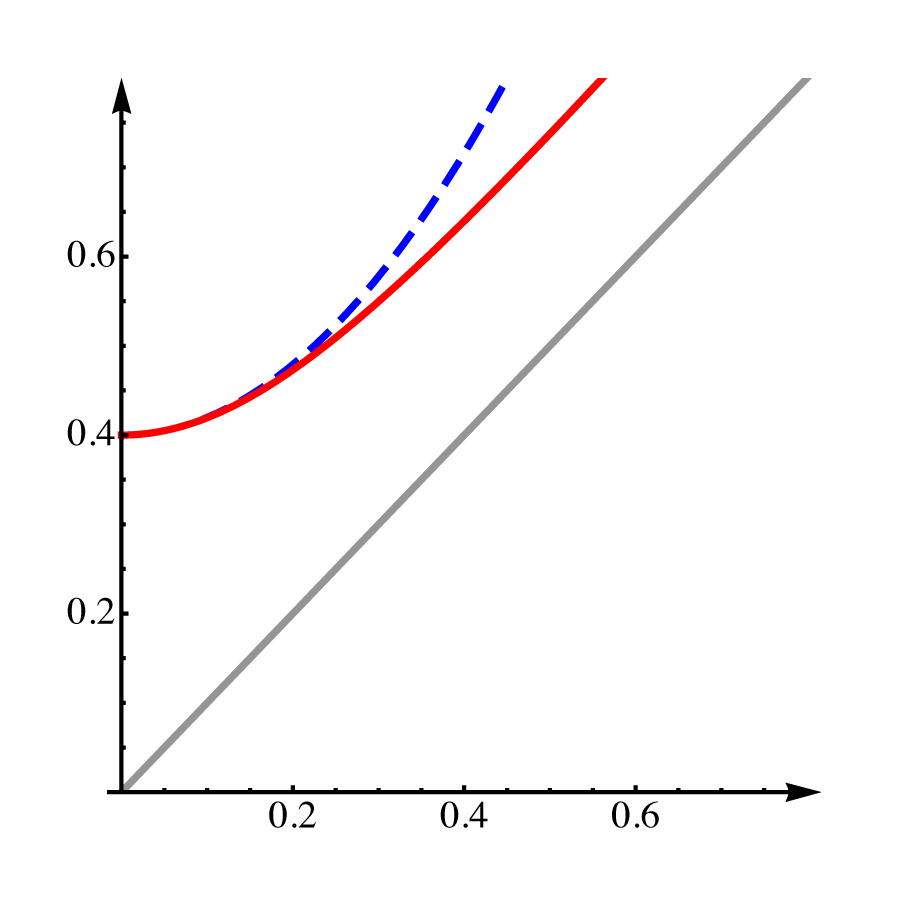 Goldhaber result
August 16, 2013
W. Bauer
22
Lower Limiting Temperature
Apparent fragment temperature has lower limit of

Fermi energy depends on freeze-out density

Sample numbers:
August 16, 2013
W. Bauer
23
Complete Simulation
Complete multi-fragment decay calculation from percolation model
N-body Coulomb expansion
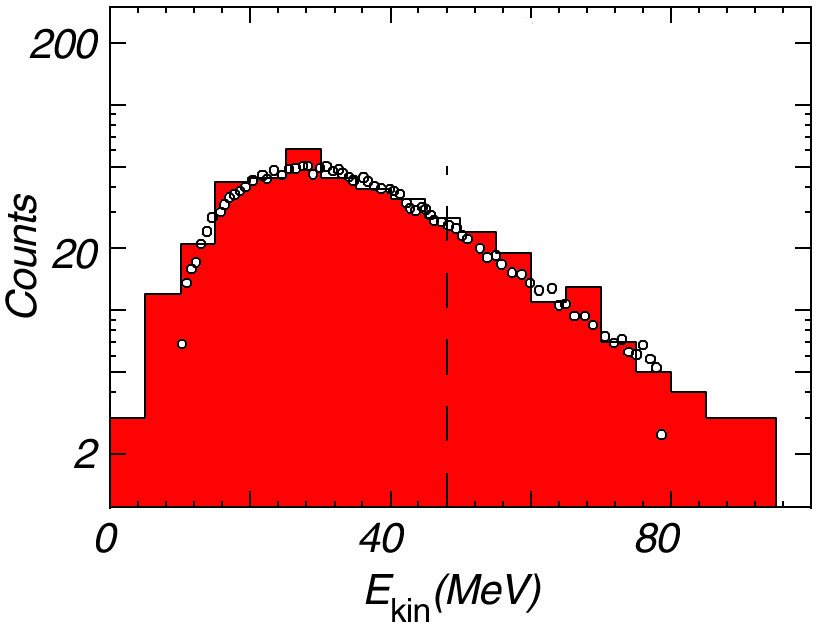 300 GeV p + Xe   12C + …
Touching spheres
Data: A.S. Hirsch et al., PRC  29, 508 (1984)
Theory: W. Bauer, NPA 787, 595c (2007)
August 16, 2013
W. Bauer
24
NUCLEAR PHASE DIAGRAM
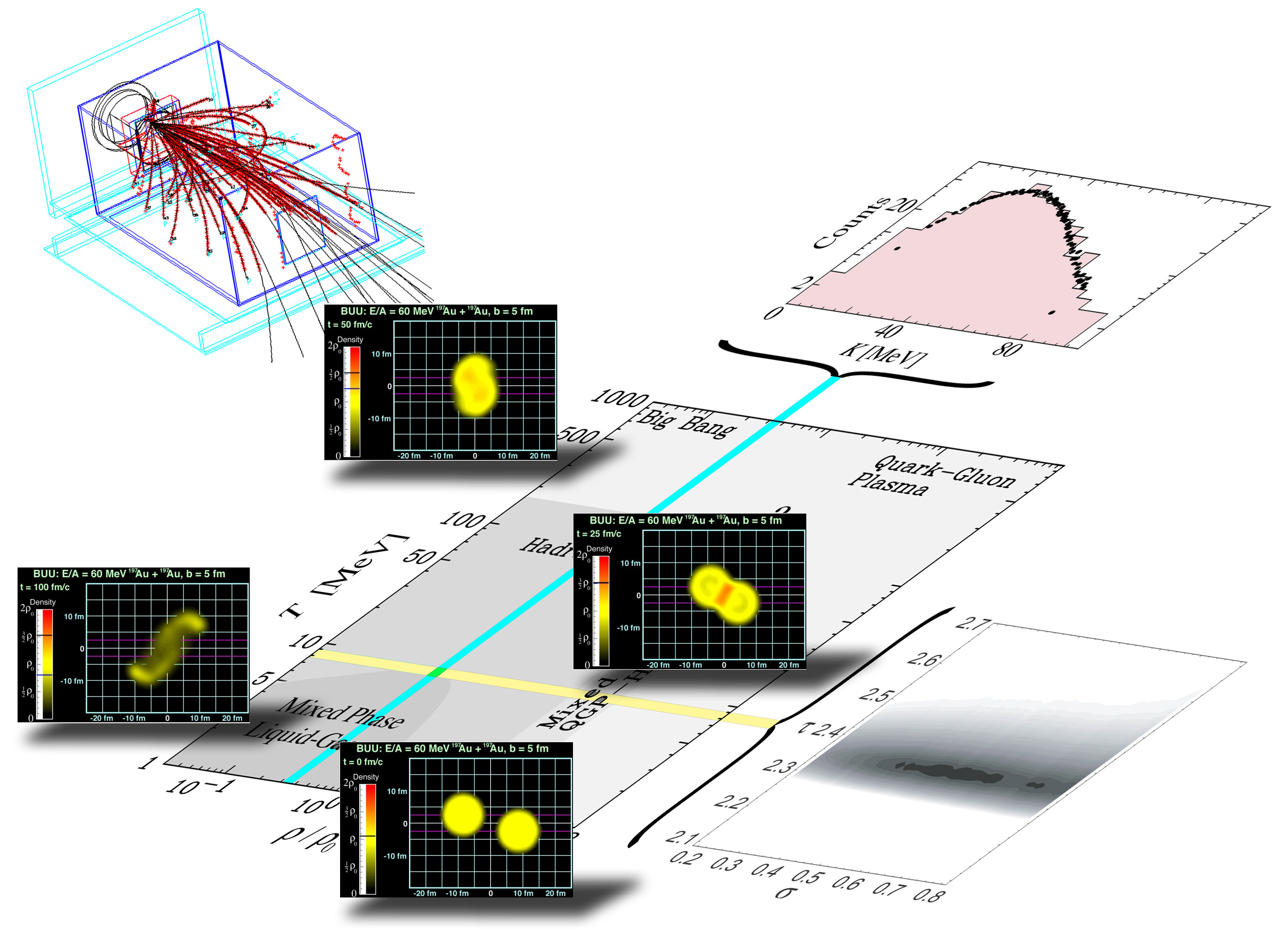 August 16, 2013
W. Bauer
25
Comparing with Data: Sequential Decays
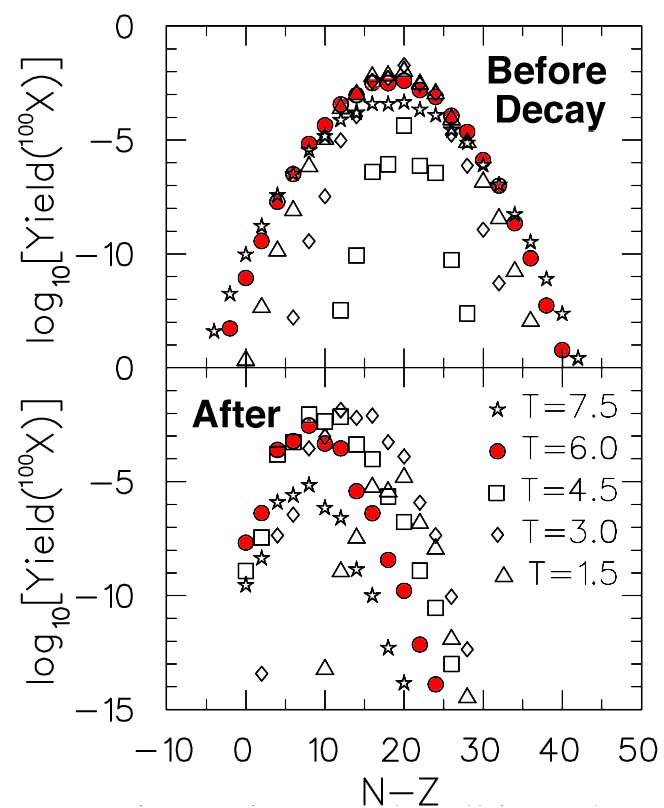 Predictions for width of isotope distribution are sensitive to isospin term in nuclear EoS
Complication:Sequential decay almost totally dominates experimentally observable fragment yieldsPratt, WB, Morling, Underhill, PRC 63
July 15, 2009
W. Bauer
26 of  49
ISiS BNL Experiment
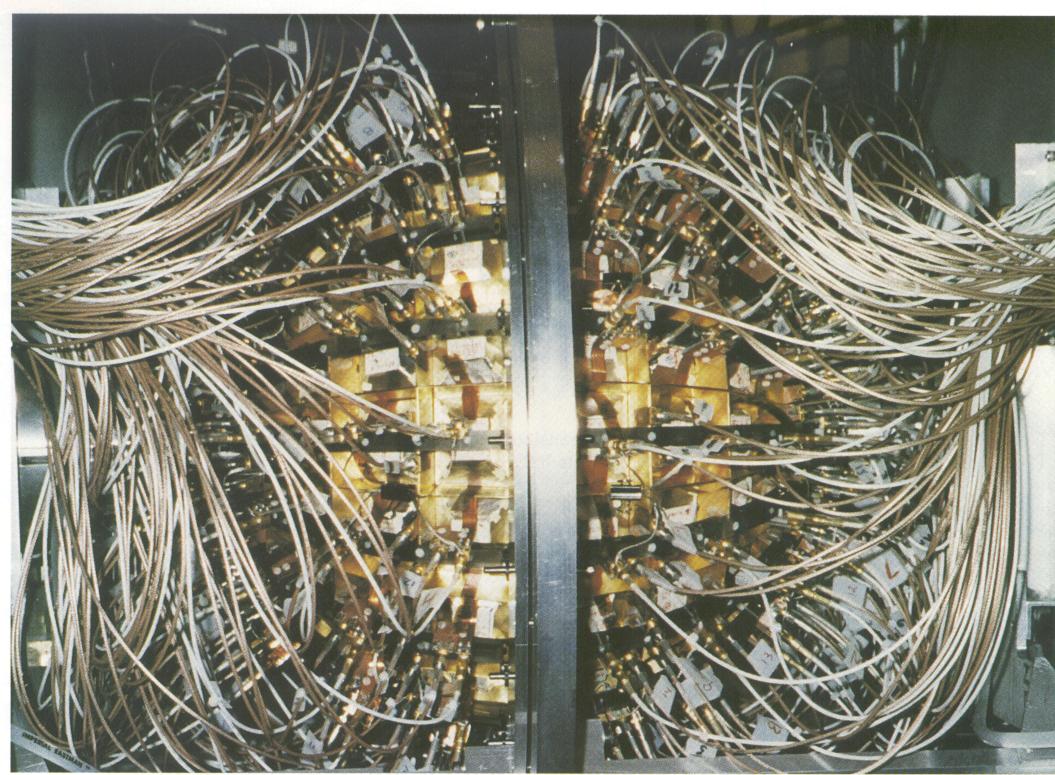 10.8 GeV p or p + Au
Indiana Silicon Strip Array
Experiment performedat AGS accelerator ofBrookhaven National Laboratory
Vic Viola et al.
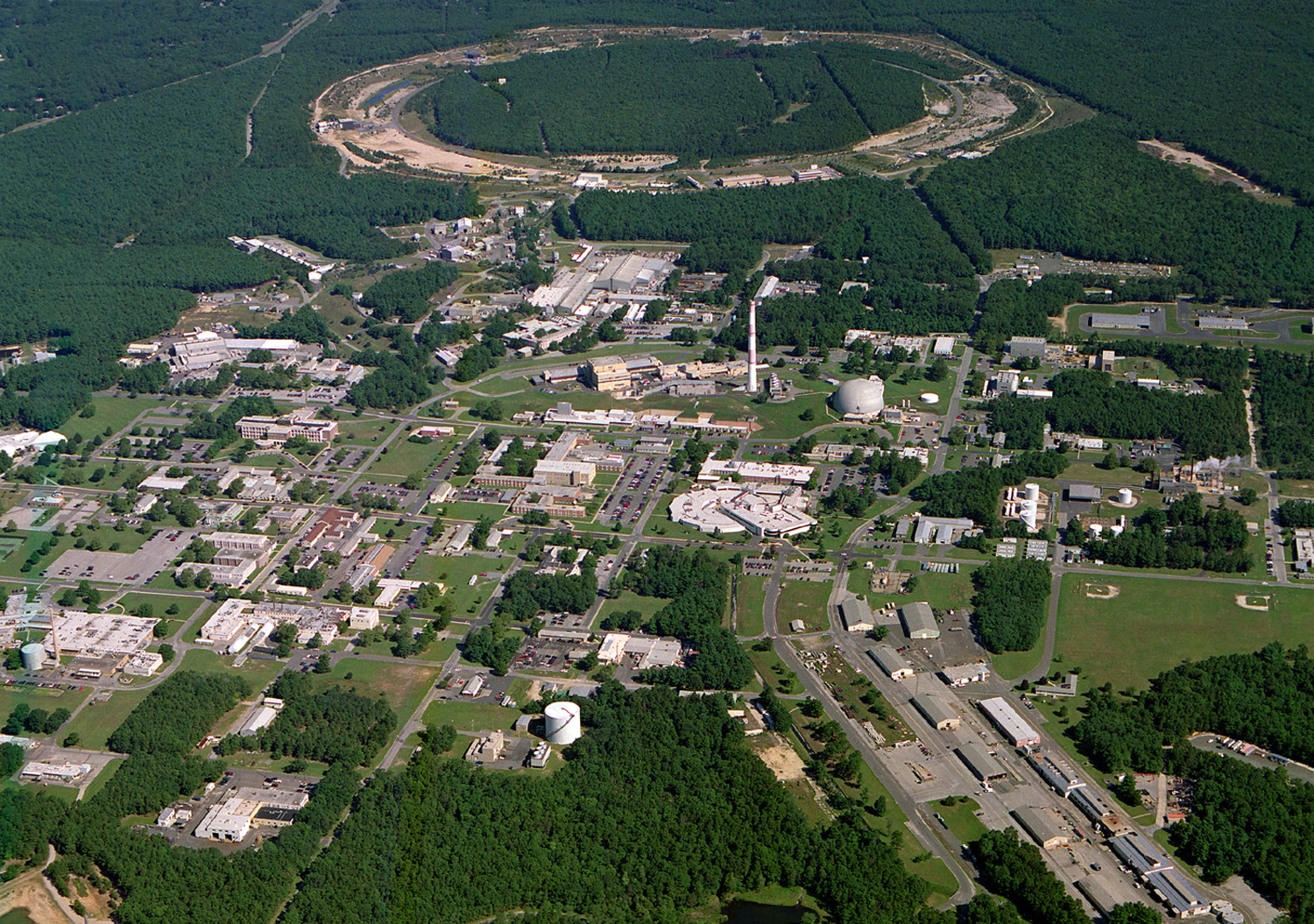 July 15, 2009
W. Bauer
27 of  49
ISIS Data Analysis
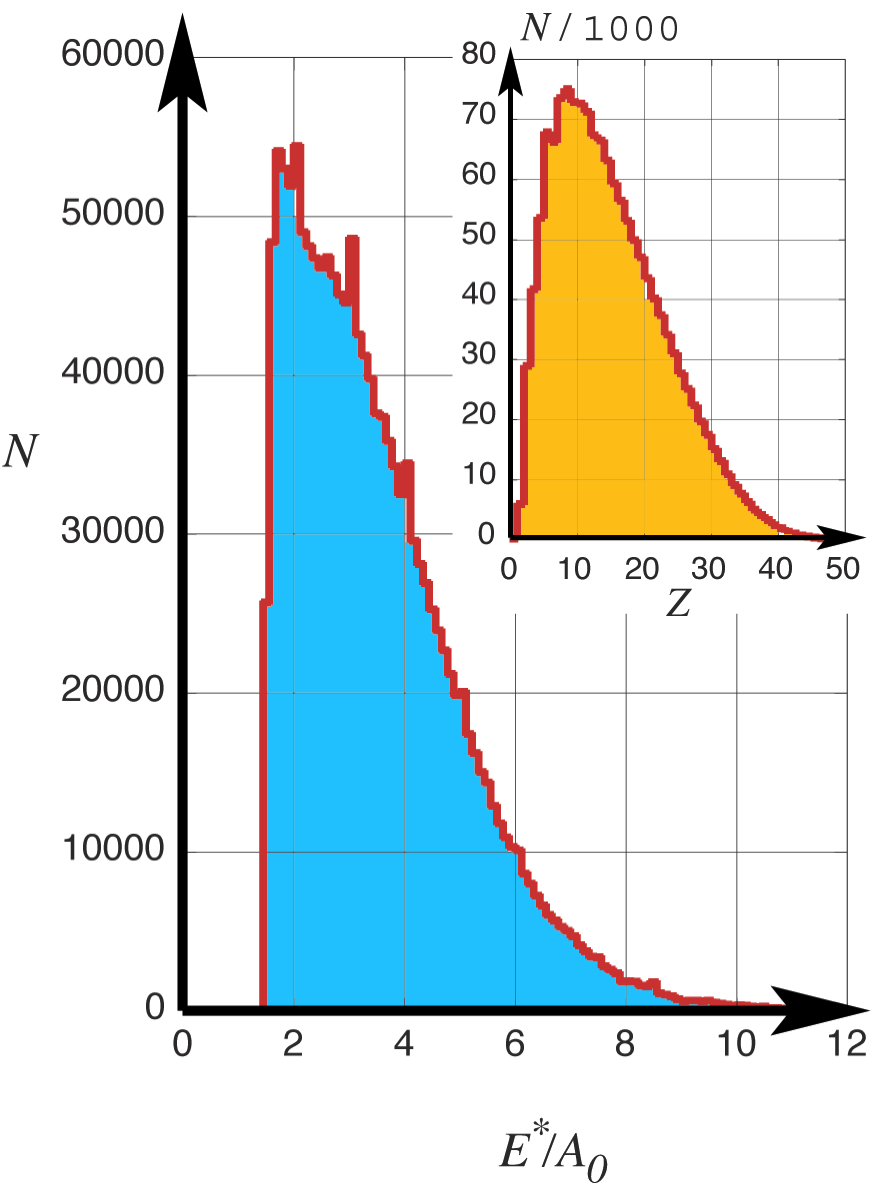 Reaction: p, p+Au @AGS
Very good statistics (~106 complete events)
Philosophy: Don’t dealwith energy depositionmodels, but take thisinformation from experiment!
Detector acceptance effects crucial
filtered calculations, instead of corrected data
Parameter-free calculations
Marko Kleine Berkenbusch
Collaboration w. Viola group
July 15, 2009
W. Bauer
28 of  49
Comparison
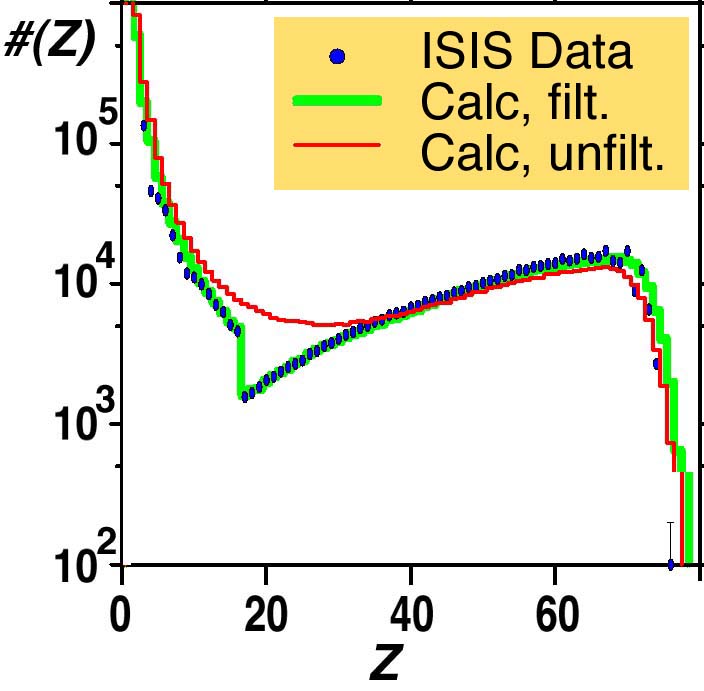 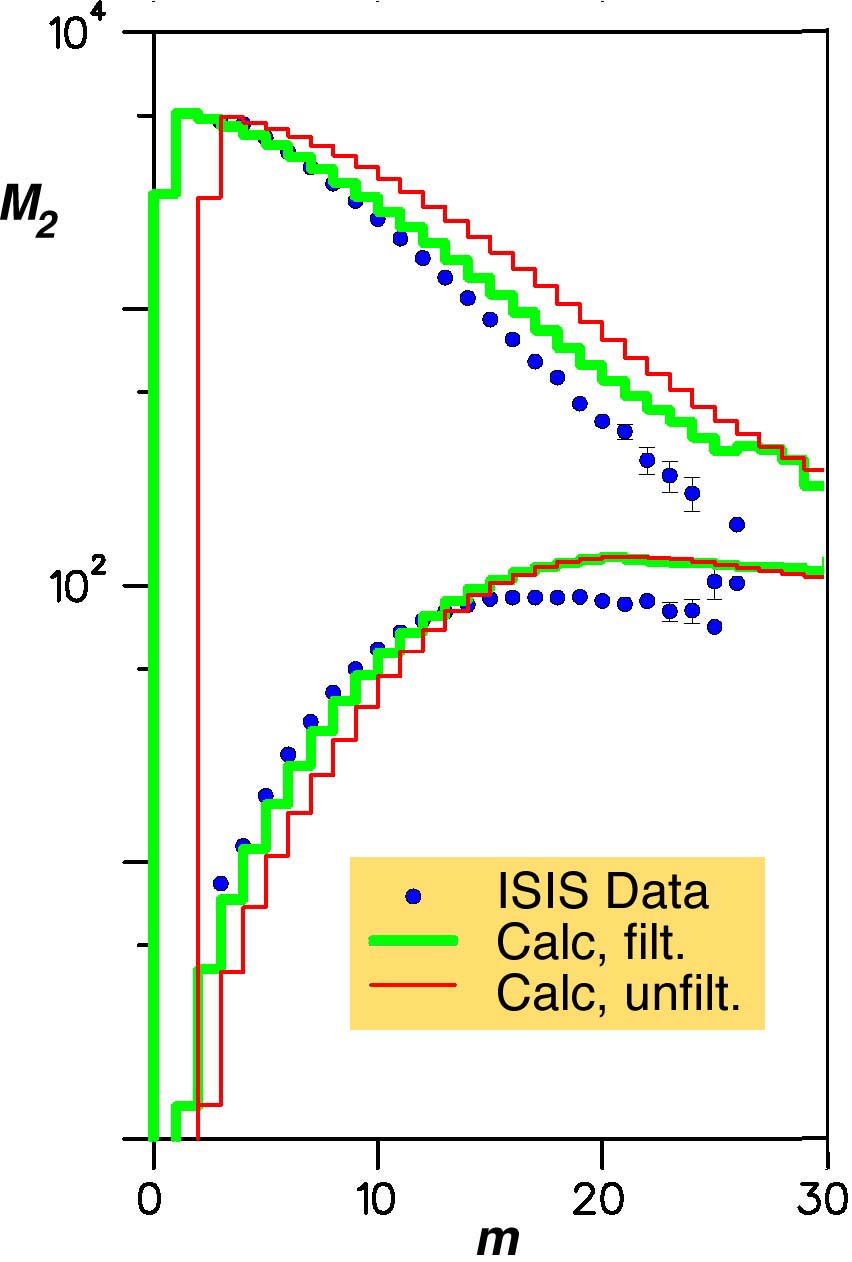 Charge yield spectrum
Second moments
Very good agreement between theory and data
Filter very important
Sequential decay corrections huge
July 15, 2009
W. Bauer
29 of  49
Scaling Analysis
Unfiltered                    Filtered
Idea (Elliott et al.): If data follow scaling function


with f(0) = 1 (think “exponential”), then we can use scaling plot to see if data cross the point [0,1] -> critical events
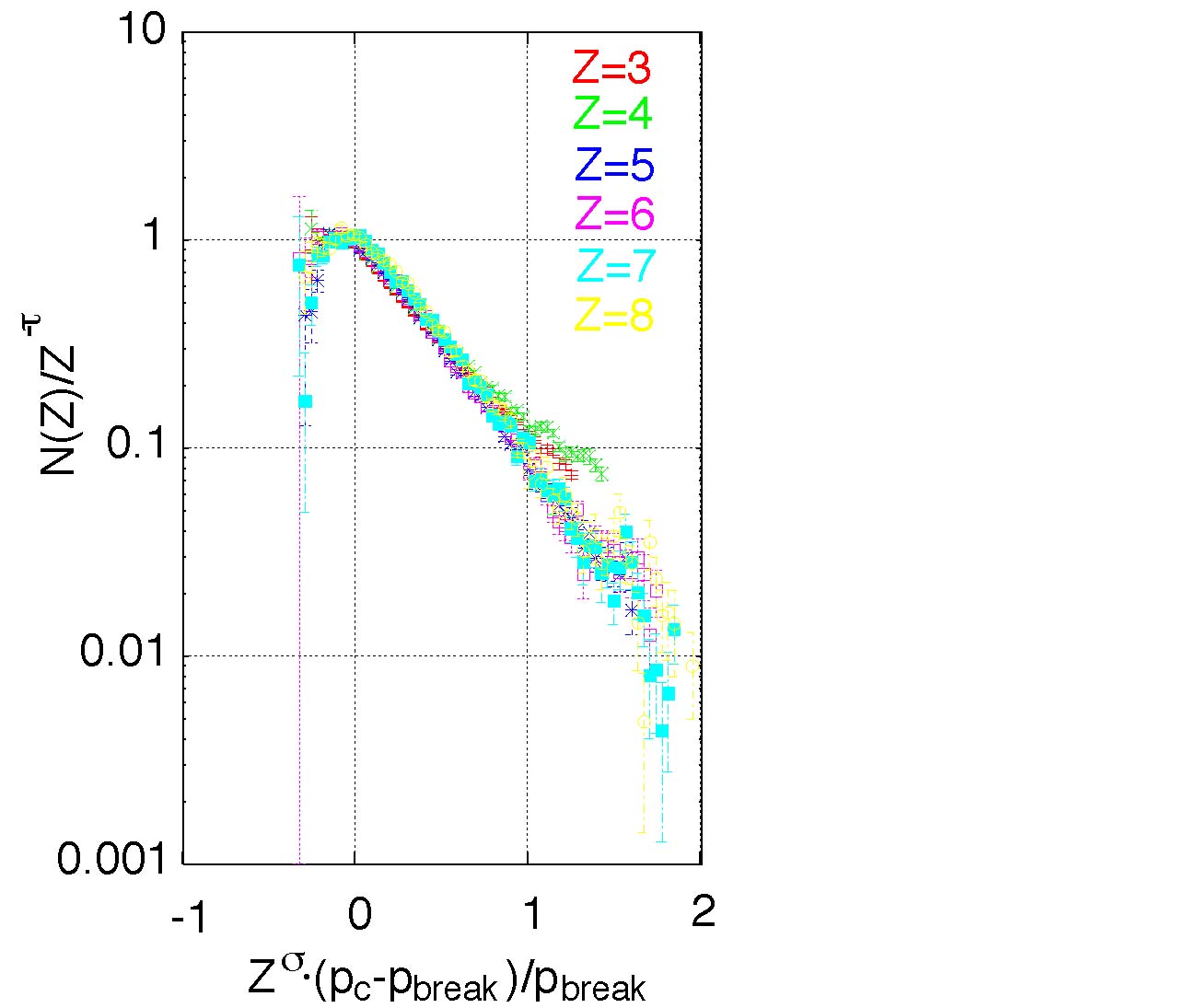 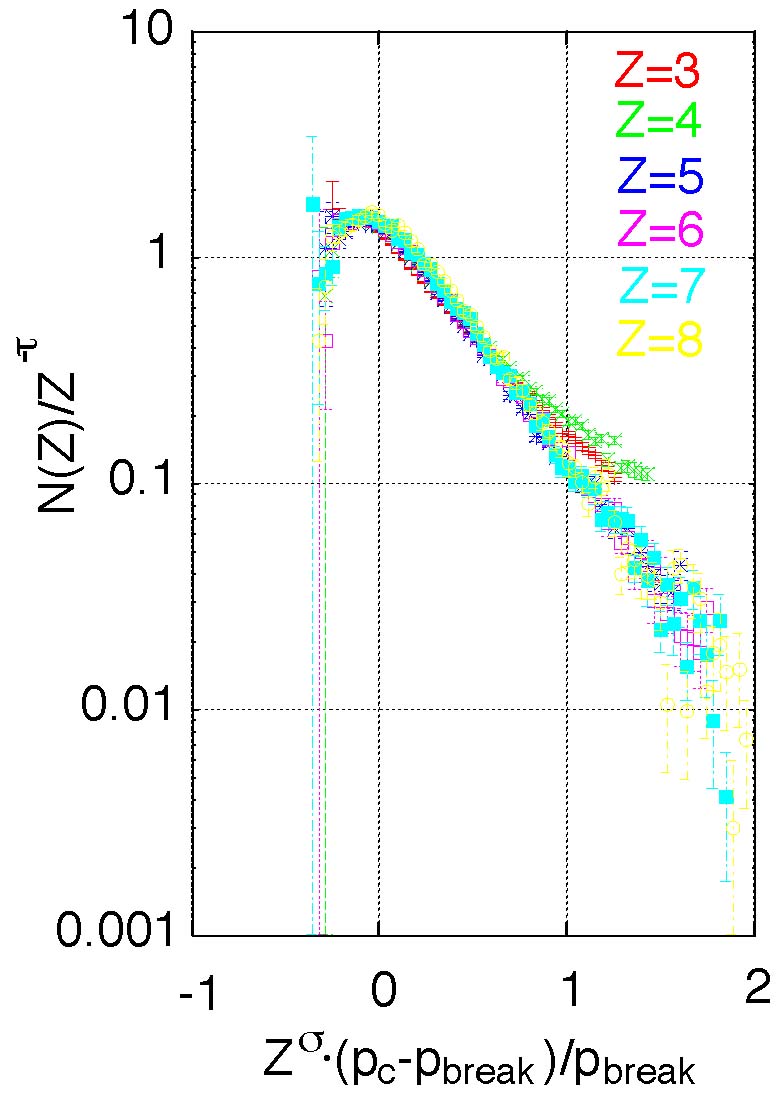 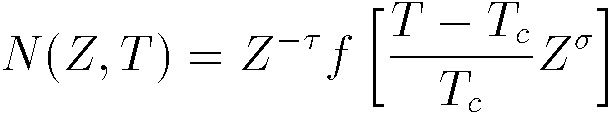 Notes:
Critical events present, p > pc
Critical value of p was corrected for finite size of system
July 15, 2009
W. Bauer
30 of  49
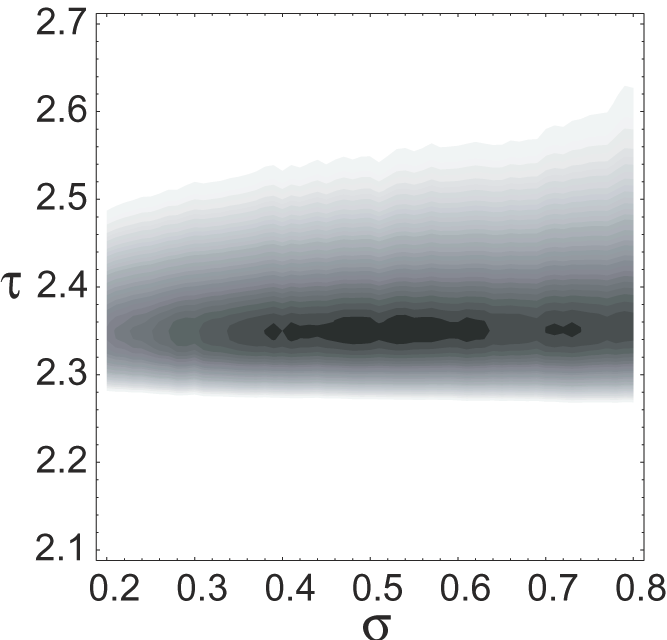 Scaling of ISIS Data
Most important: critical region and explosive events probed in experiment
Possibility to narrow window of critical parameters
τ: vertical dispersion
σ: horizontal dispersion
Tc: horizontal shift
χ2 Analysis to findcritical exponentsand temperature
M. Kleine Berkenbusch et al., PRL 88
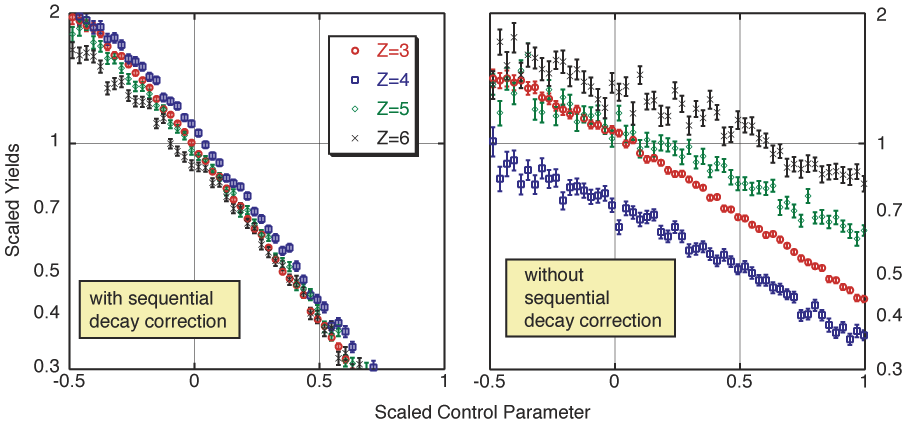 Result: β = 0.5 +- 0.1 γ = 2.35 +- 0.05 Tc = 8.3 +- 0.2 MeV
Scaled control parameter
July 15, 2009
W. Bauer
31 of  49
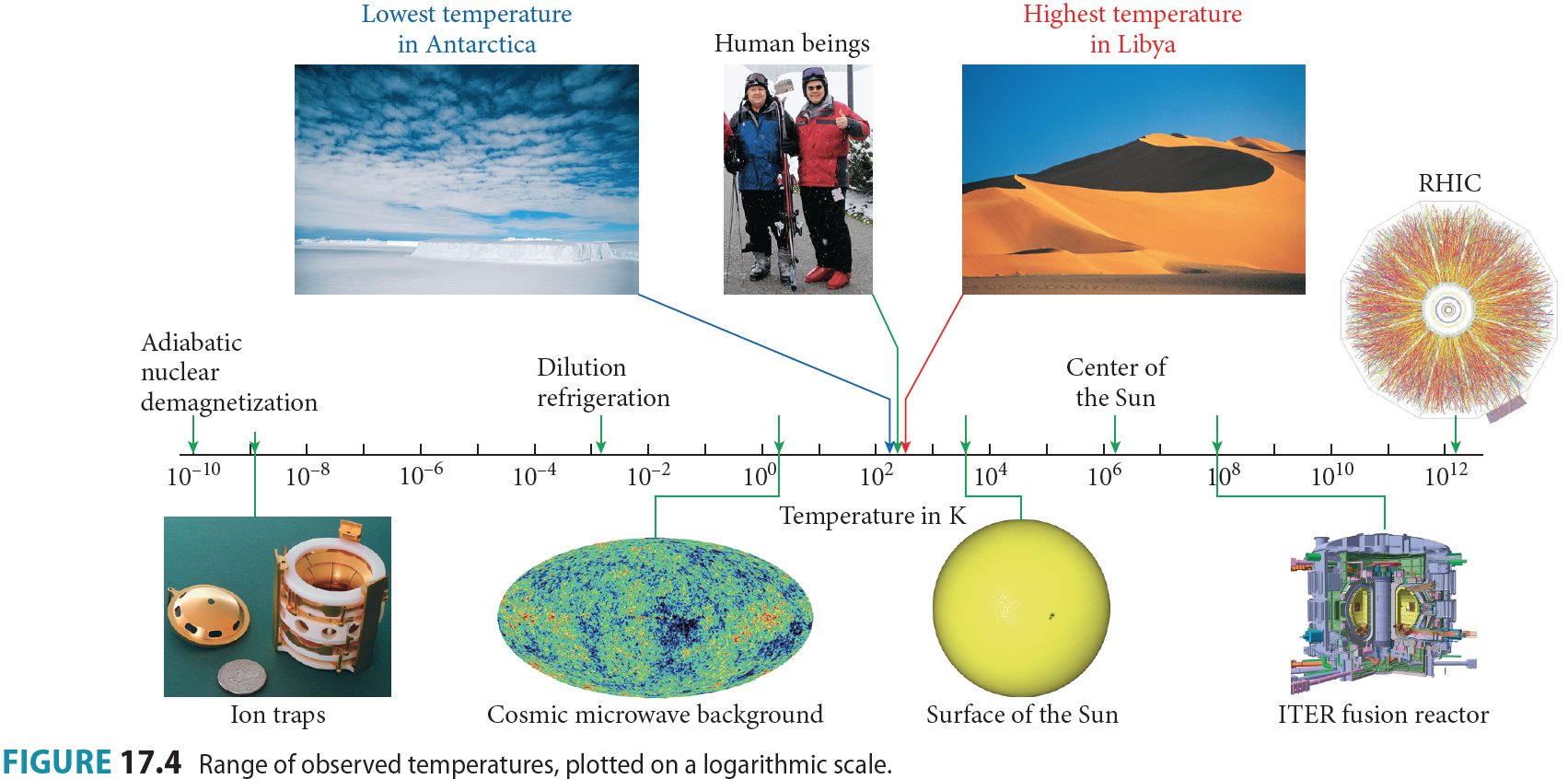 Bauer & Westfall University Physics (2nd Ed., McGraw-Hill, 2013)
August 16, 2013
W. Bauer
32